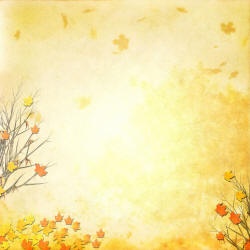 Дніпропетровський міський палац дітей та юнацтва
15.10.2015     Науково – практична конференція
" Актуальні проблеми управління
інноваційними процесами в освіті.
Перспектива розвитку навчального
 закладу в світлі проекту закону
України " Про освіту"
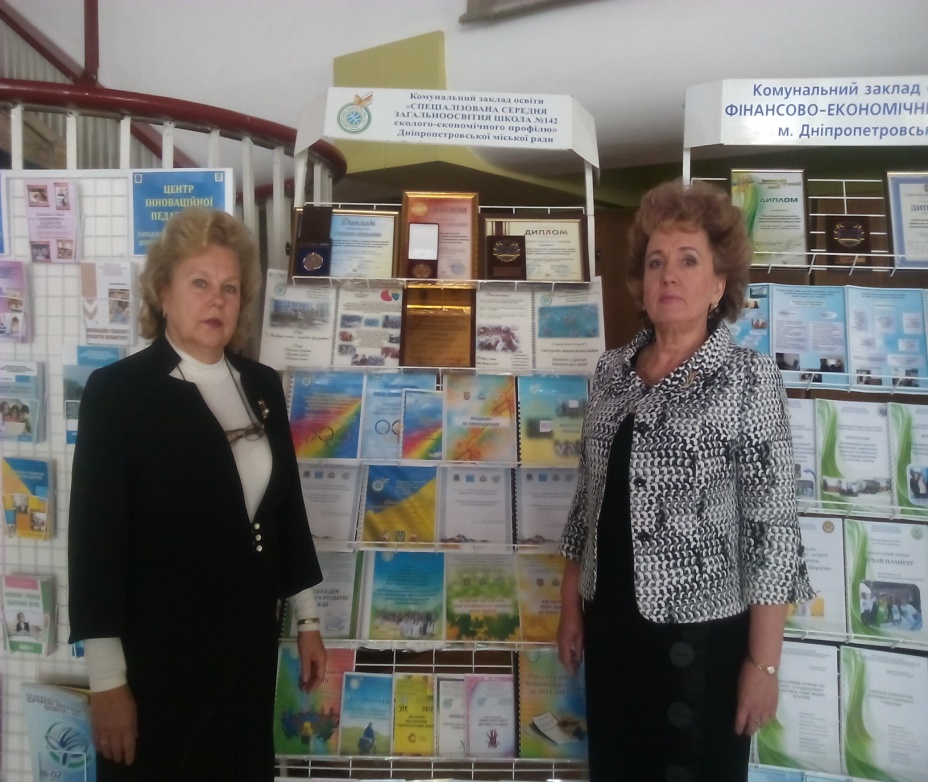 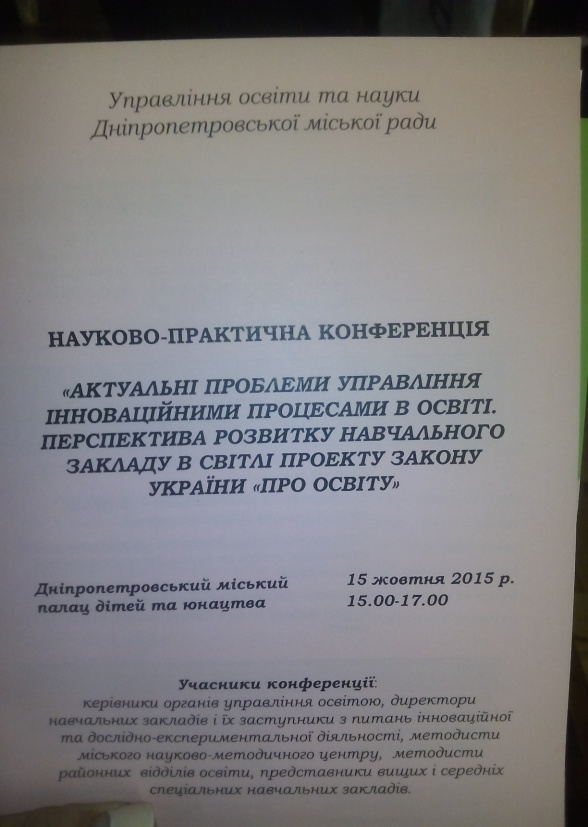 Виступ з теми:
 “Педагогічна творчість учителя в процесі створення інноваційного освітнього середовища”